Take 5 for Safety
Proper Use of Access Controlled Gates at RHIC
Conduct of Operations – Independent Verification
Photos of the Week



Collider-Accelerator Department
2-8-11
Proper Use of Access Controlled Gates at RHIC
Please remind your co-workers that they may never let anyone through an access controlled gate at RHIC during Controlled Access:
They must use their own controlled access key from a key tree to enter
If you are inside the enclosure, you may not open the gate from the inside to let another worker into the enclosure; the sweep would be lost in this case because MCR would not give a simultaneous release but remember that equipment can and does fail; the MCR could lose track of who went into the enclosure
During Restricted Access, do not open doors for others; they must use their own RHIC Access Card
Never prop open an access controlled gate on your own even when the machine is down for the summer and there is a problem with the card reader
Always ask for permission from either the Access Controls Group, Asher Etkin or Dana Beavis
Propping a gate open on your own is a violation of an important requirement to protect staff from entering an area and receiving an unnecessary radiation exposure
2
Conduct of Operations – Independent Verification
Independent verification compensates for the human element in facility operation
It recognizes that any worker, no matter how proficient, can make a mistake
However, the chance that two workers will independently make the same mistake is unlikely; therefore, independent verification provides an extra measure of safety and reliability to facility operations
Experience shows that double-checking important operating parameters or component-alignments by another person will reduce the occurrence of unintended operational events (shutdowns, environmental violations, etc.) by a factor of 10 or more
3
Examples of Independent Verification at C-AD
Position and thickness testing of shielding via fault studies by Radiation Safety Committee against calculations done by an independent physicist
Health Physics tests of Chipmunk radiation monitor response in the field with a source to verify the C-AD Instrumentation Group correctly interfaced the monitor with the MCR alarm system
Independent inspections of activated soil caps by the Environmental Compliance Representative and the C-AD responsible engineer
Simultaneous release of access gates by an MCR operator and the entrant at RHIC
Counter-rotating sweepers for the AGS Ring
Checking building doors by CAS watch to ensure they are locked 
Use of a Safety Watch Verifier to observe the responsible authorized person place accelerator electrical systems into Restricted Access state
Use of an “Attendant” to ensure safety at the entrance to a confined space
In fall protection, use of a “Safety Monitor” to warn personnel of dangerous conditions or work practices
4
[Speaker Notes: Different types of independent verification; concurrent and dual – dual means independent in time and space as opposed to standing over someone’s shoulder
Independent verification is the act of checking, by a separate qualified person, that a given operation or component position conforms to established criteria
Dual independent verification is better than concurrent independent verification
Does not include self-checking and similar HU techniques]
Photos of the Week – PPE
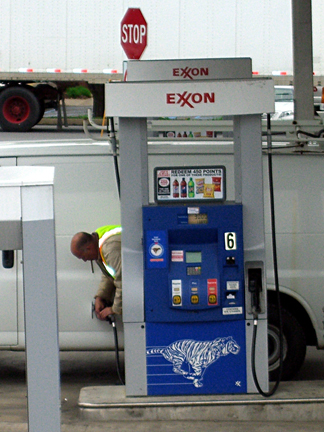 5